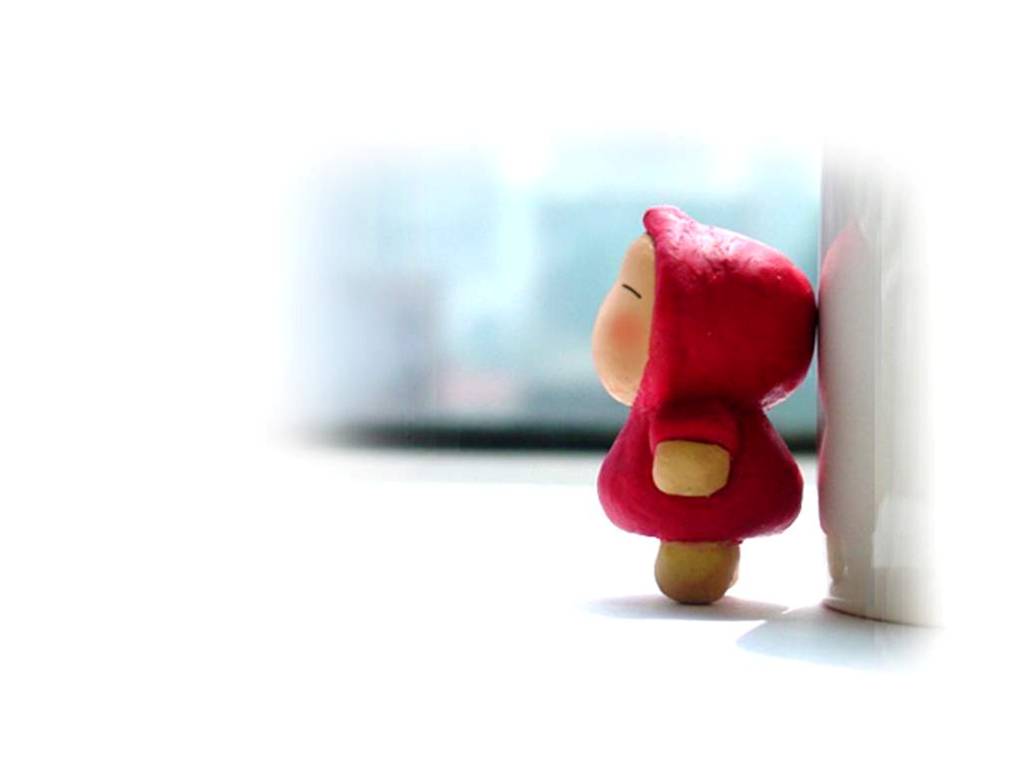 101學年度下學期感恩日(14)
夢
       想
山上國中
102.05.28
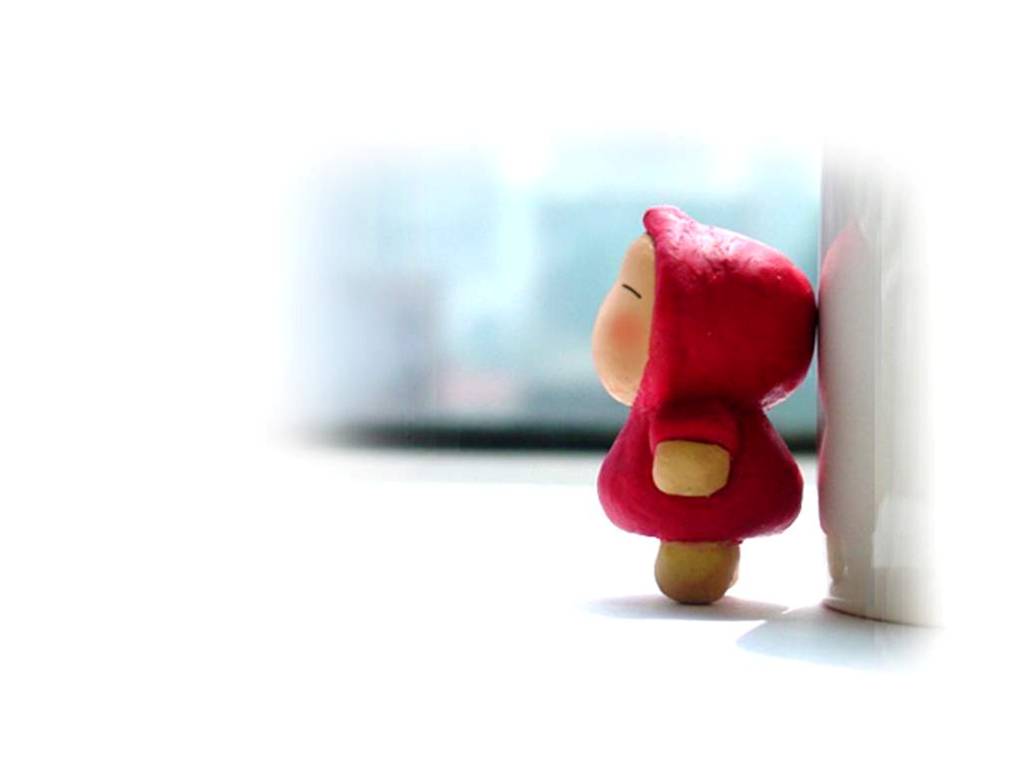 12歲孩子的夢想
發明墨水在地上一點
變成一片綠草如茵的大草原
有夢想就有動力
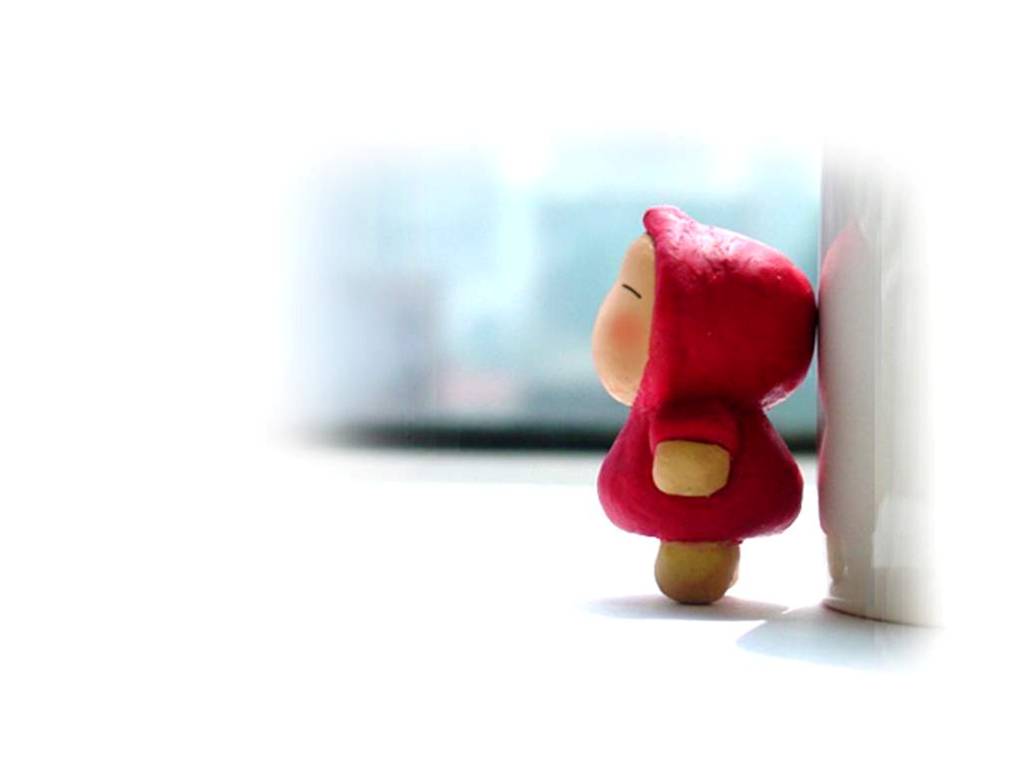 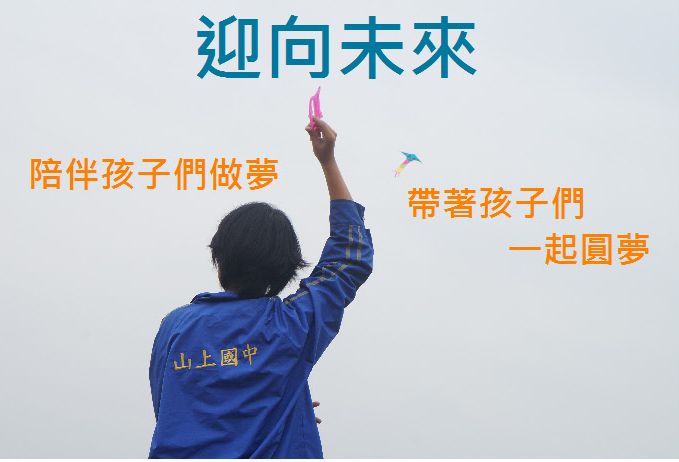 山中師長共同的夢想
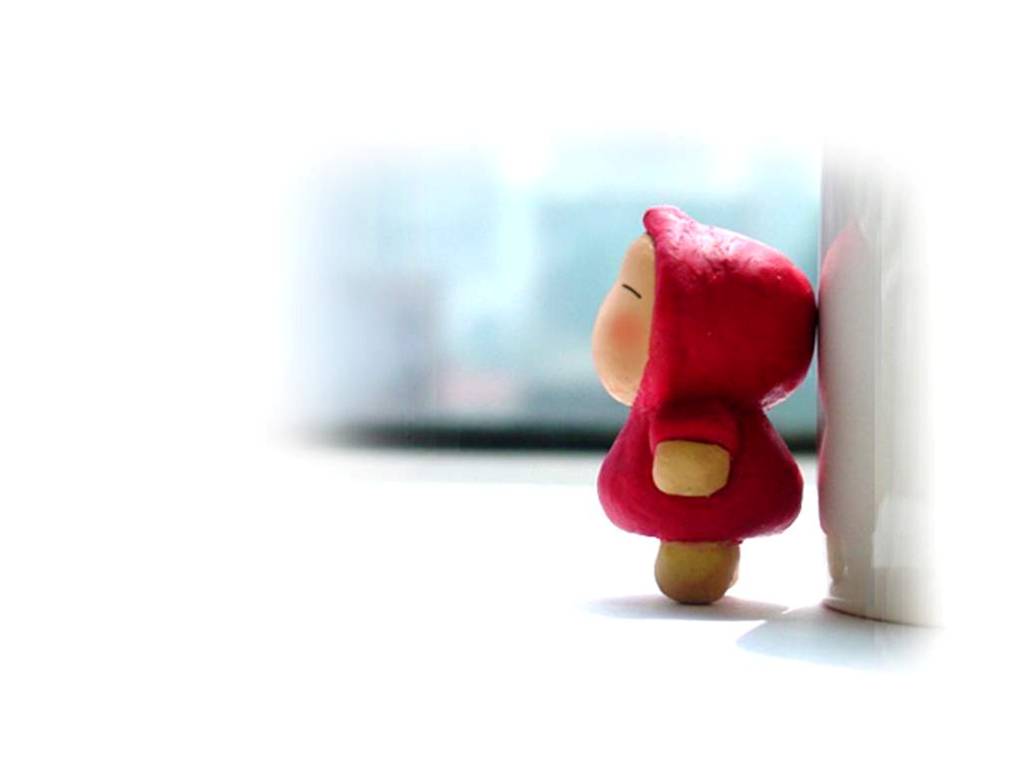 孩子們邀請您
 我們一起圓夢